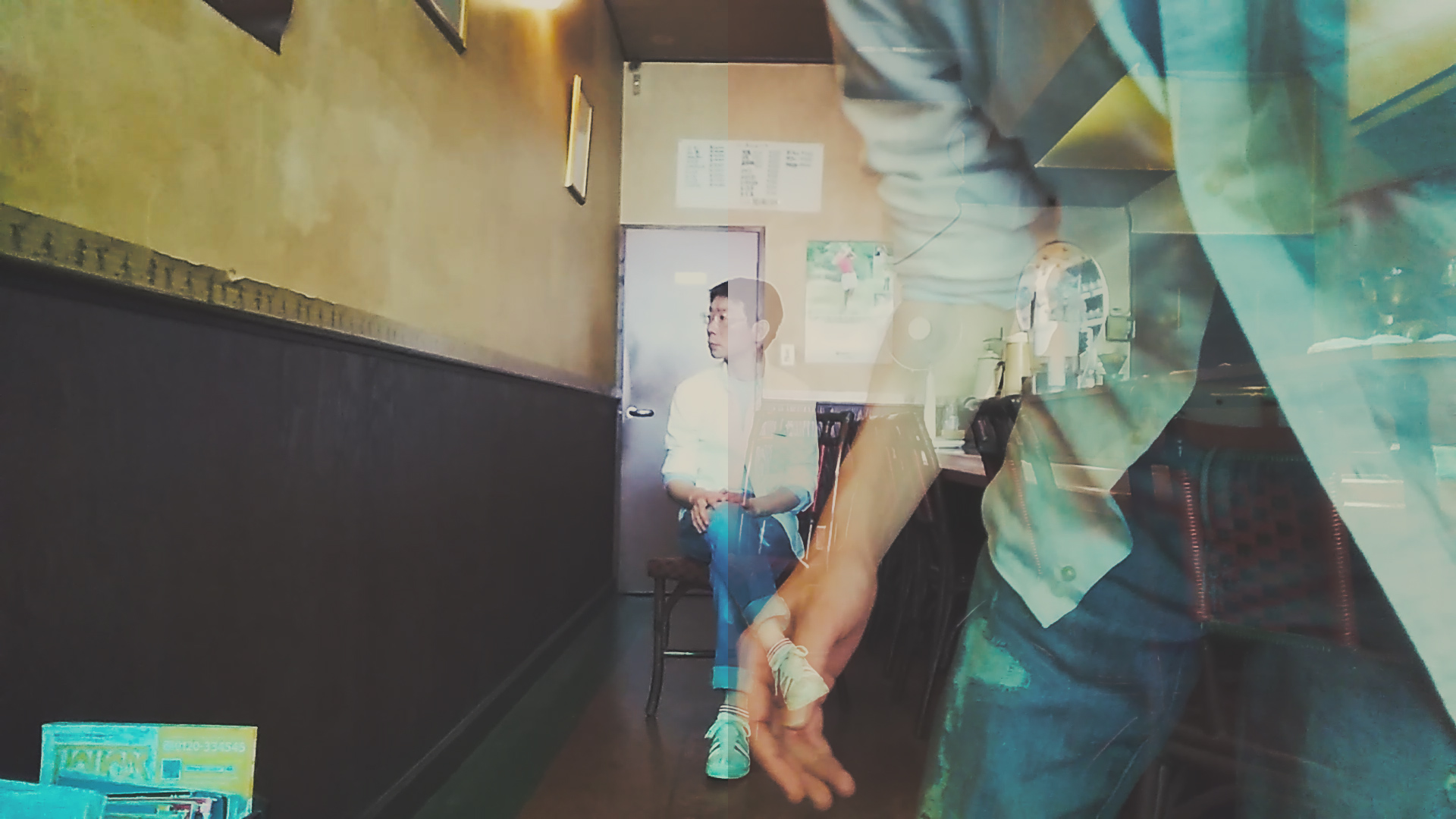 贋
贋
作
作
師
師
熊
熊
坂
坂
力
力
点の世界
点の世界
パワーポイントで、ちびまる子ちゃんを描く
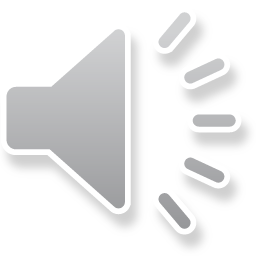 贋作師・熊坂力点の
ちびまる子ちゃん
贋作師・熊坂力点の
ちびまる子ちゃん
贋作師・熊坂力点の
ちびまる子ちゃん
贋作師・熊坂力点の
ちびまる子ちゃん
贋作師・熊坂力点の
ちびまる子ちゃん
贋作師・熊坂力点の
ちびまる子ちゃん
贋作師・熊坂力点の
ちびまる子ちゃん
贋作師・熊坂力点の
ちびまる子ちゃん
贋作師・熊坂力点の
ちびまる子ちゃん
贋作師・熊坂力点の
ちびまる子ちゃん
贋作師・熊坂力点の
ちびまる子ちゃん
贋作師・熊坂力点の
ちびまる子ちゃん
贋作師・熊坂力点の
ちびまる子ちゃん
贋作師・熊坂力点の
ちびまる子ちゃん
贋作師・熊坂力点の
ちびまる子ちゃん
贋作師・熊坂力点の
ちびまる子ちゃん
贋作師・熊坂力点の
ちびまる子ちゃん
贋作師・熊坂力点の
ちびまる子ちゃん
贋作師・熊坂力点の
ちびまる子ちゃん
贋作師・熊坂力点の
ちびまる子ちゃん
贋作師・熊坂力点の
ちびまる子ちゃん
贋作師・熊坂力点の
ちびまる子ちゃん
贋作師・熊坂力点の
ちびまる子ちゃん
贋作師・熊坂力点の
ちびまる子ちゃん
贋作師・熊坂力点の
ちびまる子ちゃん
贋作師・熊坂力点の
ちびまる子ちゃん
贋作師・熊坂力点の
ちびまる子ちゃん
贋作師・熊坂力点の
ちびまる子ちゃん
贋作師・熊坂力点の
ちびまる子ちゃん
贋作師・熊坂力点の
ちびまる子ちゃん
贋作師・熊坂力点の
ちびまる子ちゃん
贋作師・熊坂力点の
ちびまる子ちゃん
贋作師・熊坂力点の
ちびまる子ちゃん
贋作師・熊坂力点の
ちびまる子ちゃん
贋作師・熊坂力点の
ちびまる子ちゃん
贋作師・熊坂力点の
ちびまる子ちゃん
贋作師・熊坂力点の
ちびまる子ちゃん
贋作師・熊坂力点の
ちびまる子ちゃん
贋作師・熊坂力点の
ちびまる子ちゃん
贋作師・熊坂力点の
ちびまる子ちゃん
贋作師・熊坂力点の
ちびまる子ちゃん
贋作師・熊坂力点の
ちびまる子ちゃん
贋作師・熊坂力点の
ちびまる子ちゃん
贋作師・熊坂力点の
ちびまる子ちゃん
贋作師・熊坂力点の
ちびまる子ちゃん
贋作師・熊坂力点の
ちびまる子ちゃん
贋作師・熊坂力点の
ちびまる子ちゃん
贋作師・熊坂力点の
ちびまる子ちゃん
贋作師・熊坂力点の
ちびまる子ちゃん
贋作師・熊坂力点の
ちびまる子ちゃん
贋作師・熊坂力点の
ちびまる子ちゃん
贋作師・熊坂力点の
ちびまる子ちゃん
贋作師・熊坂力点の
ちびまる子ちゃん
贋作師・熊坂力点の
ちびまる子ちゃん
贋作師・熊坂力点の
ちびまる子ちゃん
贋作師・熊坂力点の
ちびまる子ちゃん
贋作師・熊坂力点の
ちびまる子ちゃん
贋作師・熊坂力点の
ちびまる子ちゃん
贋作師・熊坂力点の
ちびまる子ちゃん
贋作師・熊坂力点の
ちびまる子ちゃん
贋作師・熊坂力点の
ちびまる子ちゃん
贋作師・熊坂力点の
ちびまる子ちゃん
贋作師・熊坂力点の
ちびまる子ちゃん
贋作師・熊坂力点の
ちびまる子ちゃん
贋作師・熊坂力点の
ちびまる子ちゃん
贋作師・熊坂力点の
ちびまる子ちゃん
贋作師・熊坂力点の
ちびまる子ちゃん
贋作師・熊坂力点の
ちびまる子ちゃん
贋作師・熊坂力点の
ちびまる子ちゃん
贋作師・熊坂力点の
ちびまる子ちゃん
贋作師・熊坂力点の
ちびまる子ちゃん
贋作師・熊坂力点の
ちびまる子ちゃん
贋作師・熊坂力点の
ちびまる子ちゃん
贋作師・熊坂力点の
ちびまる子ちゃん
贋作師・熊坂力点の
ちびまる子ちゃん
贋作師・熊坂力点の
ちびまる子ちゃん
贋作師・熊坂力点の
ちびまる子ちゃん
贋作師・熊坂力点の
ちびまる子ちゃん
贋作師・熊坂力点の
ちびまる子ちゃん
贋作師・熊坂力点の
ちびまる子ちゃん
贋作師・熊坂力点の
ちびまる子ちゃん
贋作師・熊坂力点の
ちびまる子ちゃん
贋作師・熊坂力点の
ちびまる子ちゃん
贋作師・熊坂力点の
ちびまる子ちゃん
贋作師・熊坂力点の
ちびまる子ちゃん
贋作師・熊坂力点の
ちびまる子ちゃん
贋作師・熊坂力点の
ちびまる子ちゃん
贋作師・熊坂力点の
ちびまる子ちゃん
贋作師・熊坂力点の
ちびまる子ちゃん
贋作師・熊坂力点の
ちびまる子ちゃん
贋作師・熊坂力点の
ちびまる子ちゃん
贋作師・熊坂力点の
ちびまる子ちゃん
贋作師・熊坂力点の
ちびまる子ちゃん
贋作師・熊坂力点の
ちびまる子ちゃん
贋作師・熊坂力点の
ちびまる子ちゃん
贋作師・熊坂力点の
ちびまる子ちゃん
贋作師・熊坂力点の
ちびまる子ちゃん
贋作師・熊坂力点の
ちびまる子ちゃん
贋作師・熊坂力点の
ちびまる子ちゃん
贋作師・熊坂力点の
ちびまる子ちゃん
贋作師・熊坂力点の
ちびまる子ちゃん
贋作師・熊坂力点の
ちびまる子ちゃん
贋作師・熊坂力点の
ちびまる子ちゃん
贋作師・熊坂力点の
ちびまる子ちゃん
贋作師・熊坂力点の
ちびまる子ちゃん
贋作師・熊坂力点の
ちびまる子ちゃん
贋作師・熊坂力点の
ちびまる子ちゃん
贋作師・熊坂力点の
ちびまる子ちゃん
贋作師・熊坂力点の
ちびまる子ちゃん
贋作師・熊坂力点の
ちびまる子ちゃん
贋作師・熊坂力点の
ちびまる子ちゃん
贋作師・熊坂力点の
ちびまる子ちゃん
贋作師・熊坂力点の
ちびまる子ちゃん
贋作師・熊坂力点の
ちびまる子ちゃん
贋作師・熊坂力点の
ちびまる子ちゃん
贋作師・熊坂力点の
ちびまる子ちゃん
贋作師・熊坂力点の
ちびまる子ちゃん
パワーポイントで、ちびまる子ちゃんを描く